A dinamó felfedezője? Felfedezői?
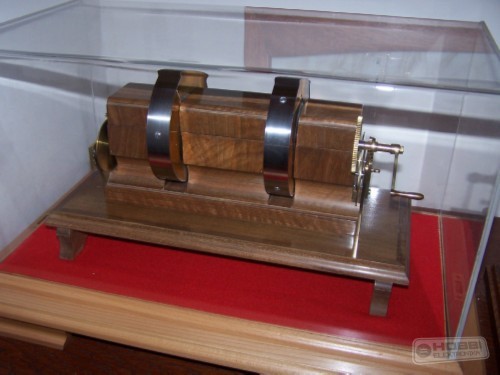 Dinamó fogalma
Dinamónak nevezzük azokat a forgó átalakítókat, amelyek mechanikai energiából egyenáramú villamos energiát állítanak elő.
Michael Faraday(1791 - 1867)
1831-ben Faraday kezdett el foglalkozni a galvánelemeket helyettesítő eszköz feltalálásával. Egészen a róla elnevezett indukciós törvényig jutott.
Faraday
Az ő felfedezéseit követően az indukciót a gyakorlatban alkalmazva különböző indukciós gépeket (dinamók, generátorok, transzformátorok) alakítottak ki.
Faraday
A villamos energia fogyasztás rohamos növekedése a tudósokat arra ösztönözte, hogy új technológiát kifejlesztve megkönnyítsék az elektromos áram előállítását, tárolását és továbbítását.
Létrehozta az első acél mágneses egyenáramú generátort.
Dinamóelv (öngerjesztés elve):
Az elektromágnesnek a gép által termelt árammal való táplálása. 
A világon először Jedlik Ányos (1861) fedezte ezt fel, de sajnálatos módon nem  szabadalmaztatta.
Nem szabadalmaztatta.
Az öngerjesztés elve nem lépte át Jedlik laboratóriumának határait.
Megelőzte korát
A feljegyzések szerint a megdönthetetlen bizonyíték a Magyar Királyi Tudomány-egyetem tanszékének leltárában található, amelyben Jedlik keze írásával rögzítette az „egysarki villanyindító” készítésének pontos dátumát. Okmányszerűen bizonyítható, hogy Jedlik a dinamóelvet Werner Siemens előtt legalább hat évvel felismerte.
Jedlik Ányos (1800-1895)
"...a delej forgatása folytán a sokszorozó huzalban villanyfolyam indíttatik, mely a forgatott delej tekercsein átmenvén, a delejt erősebbé teszi, ez pedig ismét erősebb villamfolyamot indít s.i.t."-írja 1859-ben. 1861-ben már a gép is megvolt a pesti egyetem szertári leltárának tanúsága szerint:
Unipolar-inductor. Kigondolva lőn Jedlik Ányos által, elkészítve pedig Nuss pesti gépész műhelyében. Beszerzési ideje 1861."
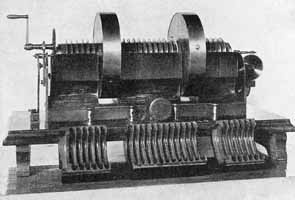 Jedlik Ányos dinamója
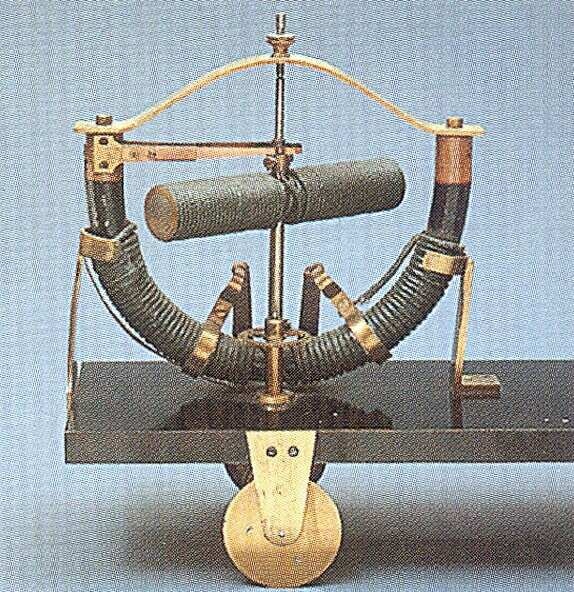 Az áttörés 1866-ban következett be, amikor gyakorlatilag egyszerre (néhány héten belül) hárman is megjelentek működőképes dinamóval (Varley, Wheatstone, Siemens). És bár a gerjesztő tekercs elfogyasztotta a gép teljesítményének kb. egyharmadát, a maradék még így is sokszorosan felülmúlta az azonos méretű mágnes-elektromos gépek teljesítményét.
Ernst Werner von Siemens (1816- 1892)
A német Werner Siemens (1866) szabadalmaztatta a dinamót. 
Siemens-szel szinte egyidőben az angol Wheatstone és a szintén angol Varley is eljutott a megoldásig.
66 év után
Magyarországon először Eötvös beszélte el részletesen egy emlékülésen a dinamó feltalálását. Nemzetközi szinten csak az 1927-es comói emlékülésen ismerték meg Jedlik Ányos kis gépét.
Mit vesztett Jedlik és Magyarország?
A dinamó korának egyik legjelentősebb találmánya volt
Ha Jedlik bejelenti a dinamóra szabadalmat 1861-ben:
5 évvel korábban elkezdhette volna használni Magyarország és a világ a dinamót
Magyarország hatalmas gazdasági előnyre tehetett volna szert
A dinamó feltalálása vita nélkül magyar tudós nevéhez fűződne
És Jedlik is gazdagon halt volna meg 